Beware the Wolves
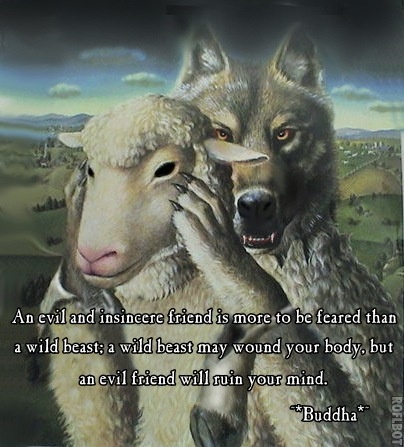 Acts 20:25-32
INTRODUCTION
Analogies are made in the Bible to animals
Sheep, goats, mules
Lion, dogs, wolves
INTRODUCTION
Analogies are made in the Bible to animals
Sheep, goats, mules
Lion, dogs, wolves
Wolves…
Are not inherently evil
INTRODUCTION
Analogies are made in the Bible to animals
Sheep, goats, mules
Lion, dogs, wolves
Wolves…
Are not inherently evil
Are wild
Outside of MAN’S laws
Still subject to God’s laws
INTRODUCTION
Analogies are made in the Bible to animals
Sheep, goats, mules
Lion, dogs, wolves
Wolves…
Are not inherently evil
Are wild
Outside of MAN’S laws
Still subject to God’s laws
Are crafty
INTRODUCTION
Analogies are made in the Bible to animals
Sheep, goats, mules
Lion, dogs, wolves
Wolves…
Are not inherently evil
Are wild
Outside of MAN’S laws
Still subject to God’s laws
Are crafty
Eat sheep
Be Warned
False Prophets = Wolves
Acts 20:29-31
Matthew 7:15-16
Be Warned
False Prophets = Wolves
Acts 20:29-31
Matthew 7:15-16
Tares – Matthew 13:24-30
Be Warned
False Prophets = Wolves
Acts 20:29-31
Matthew 7:15-16
Tares – Matthew 13:24-30
Disguised as Apostles of Christ/Servants of Righteousness 
	– 2 Corinthians 11:13-15
A Warning Implies a Danger
“Don’t fall off the roof!”
“Beware of the dog.”
A Warning Implies a Danger
“Don’t fall off the roof!”
“Beware of the dog.”
Jesus: “Beware…”
Matthew 7:15 – False prophets
Matthew 10:17 – Men…hand you over to the courts/synagogues
Matthew 16:6 – Leaven of…Pharisees/Sadducees
Mark 12:38 – Scribes 
Luke 12:15 - Greed
A Warning Implies a Danger
Paul: “Beware…” 
Philippians 3:2 – Dogs…evil workers…false circumcision
A Warning Implies a Danger
Paul: “Beware…” 
Philippians 3:2 – Dogs…evil workers…false circumcision
Peter: “Beware…”
2 Peter 3:17 – …error of unprincipled men
A Warning Implies a Danger
Paul: “Beware…” 
Philippians 3:2 – Dogs…evil workers…false circumcision
Peter: “Beware…”
2 Peter 3:17 – …error of unprincipled men
John: “(Beware) Do not believe…”
1 John 4:1 – False prophets
A Warning Implies a Danger
Didn’t Heed
Consequences
Titanic
A Warning Implies a Danger
Didn’t Heed
Consequences
Titanic
1,513 dead
A Warning Implies a Danger
Didn’t Heed
Consequences
Titanic
Pearl Harbor (?)
1,513 dead
2,403 dead
A Warning Implies a Danger
Didn’t Heed
Consequences
Titanic
Pearl Harbor (?)
9/11
1,513 dead
2,403 dead
2,996 dead
A Warning Implies a Danger
Didn’t Heed
Consequences
Titanic
Pearl Harbor (?)
9/11
Bible
1,513 dead
2,403 dead
2,996 dead
??? Dead
False Prophets (Wolves) Are…
Dangerous
Matthew 7:15
False Prophets (Wolves) Are…
Dangerous
Matthew 7:15
Deceptive
Matthew 7:16
False Prophets (Wolves) Are…
Dangerous
Matthew 7:15
Deceptive
Matthew 7:16
Doomed
Matthew 7:21-23
Dangerous
Ravenous – Matthew 7:15
Dangerous
Ravenous – Matthew 7:15
Not sparing the flock 
Acts 20:29
Dangerous
Ravenous – Matthew 7:15
Not sparing the flock 
Acts 20:29
Aligned with Satan, our enemy
2 Corinthians 11:13-15
1 Peter 5:8 Like a roaring lion
Dangerous
Ravenous – Matthew 7:15
Not sparing the flock 
Acts 20:29
Aligned with Satan, our enemy
2 Corinthians 11:13-15
1 Peter 5:8 Like a roaring lion
Liars, leading many astray
1 Timothy 4:1-2
2 Timothy 4:1-5
Deceptive
In sheep’s clothing
Matthew 7:15
Deceptive
In sheep’s clothing
Matthew 7:15
Tares
Matthew 13:24-30
Deceptive
In sheep’s clothing
Matthew 7:15
Tares
Matthew 13:24-30
Apostles of Christ/Servants of Righteousness
2 Corinthians 11:13-15
Deceptive
In sheep’s clothing
Matthew 7:15
Tares
Matthew 13:24-30
Apostles of Christ/Servants of Righteousness
2 Corinthians 11:13-15
From among your own selves
Acts 20:30
Doomed
“I never knew you”
Matthew 7:21-23
Doomed
“I never knew you”
Matthew 7:21-23
Their end according to their deeds
2 Corinthians 11:15
Doomed
“I never knew you”
Matthew 7:21-23
Their end according to their deeds
2 Corinthians 11:15
Their judgment is not idle…
2 Peter 2:1-3
How can I tell?
Know and recognize truth
John 14:6 – Jesus
John 17:17 – The Word of God
John 8:31-32 – Make you free
NOTE: All else hinges on this
How can I tell?
Know and recognize truth
John 14:6 – Jesus
John 17:17 – The Word of God
John 8:31-32 – Make you free
NOTE: All else hinges on this
Compare their message
Galatians 1:6-9 Different
1 John 2:21-22 Denies
Revelation 22:18-19 Adds/Takes Away
How can I tell?
Compare their fruits
Peddling the word of God
2 Corinthians 2:17
Impure motives
Philippians 1:15-17
30-, 60-, 100-fold
Matthew 13:23
Fruit of the Spirit
Galatians 5:22-26
CONCLUSION
Satan will use infiltration as well as persecution against us
God has given us the warning and the information necessary
We must each watch out for the wolves
Individually
Collectively 
Remember, there is a Judgment Day coming
Are YOU a Christian?
Hear
Believe
Repent
Confess
Be Baptized
Continue Faithfully
Romans 10:17
Mark 16:16
Acts 2:38
Acts 22:16
Mark 16:16
Hebrews 10:38